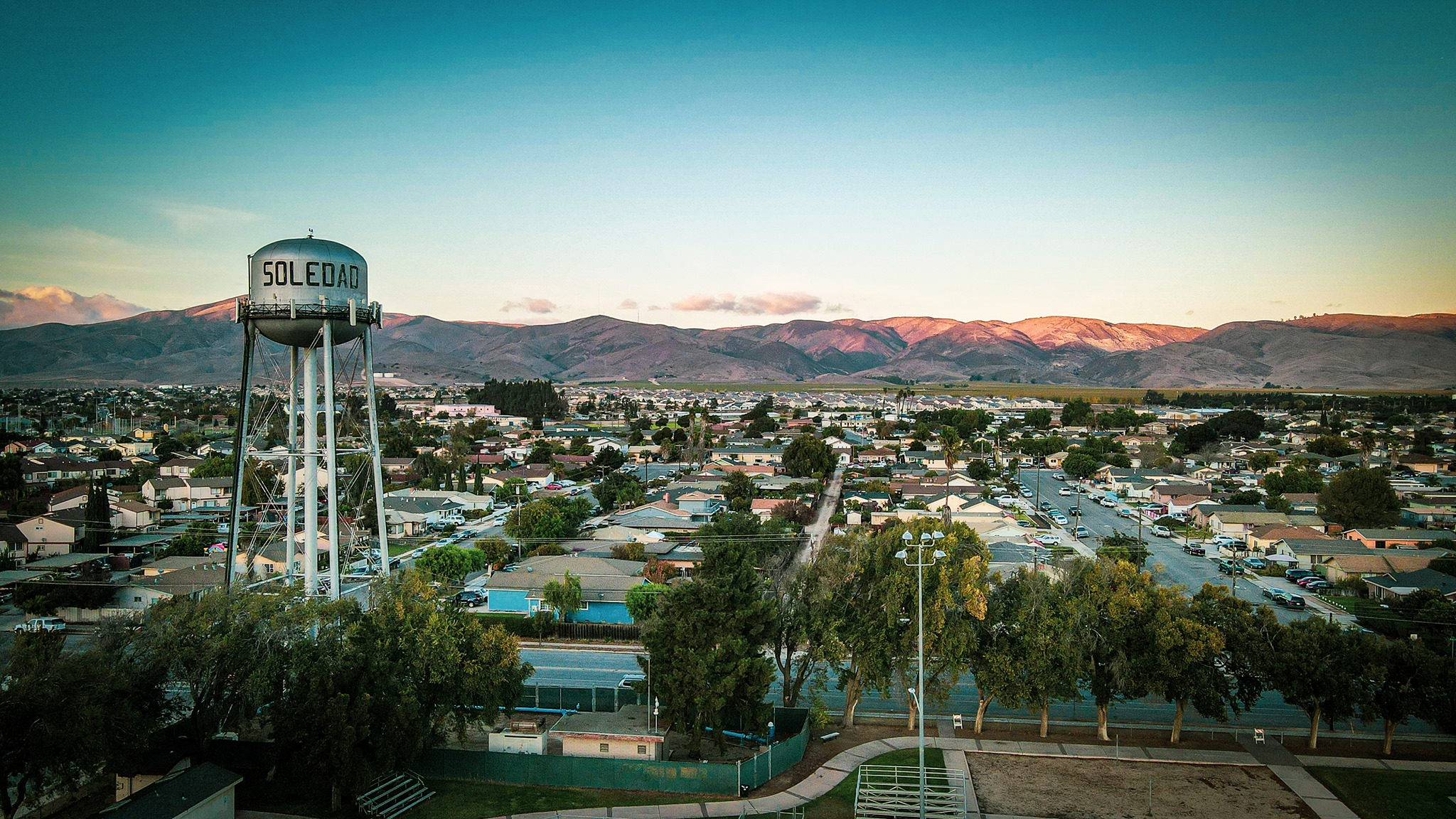 West Street Road Diet
City of Soledad
Public Works Department
Alex C. Ramos
Assistant Engineer
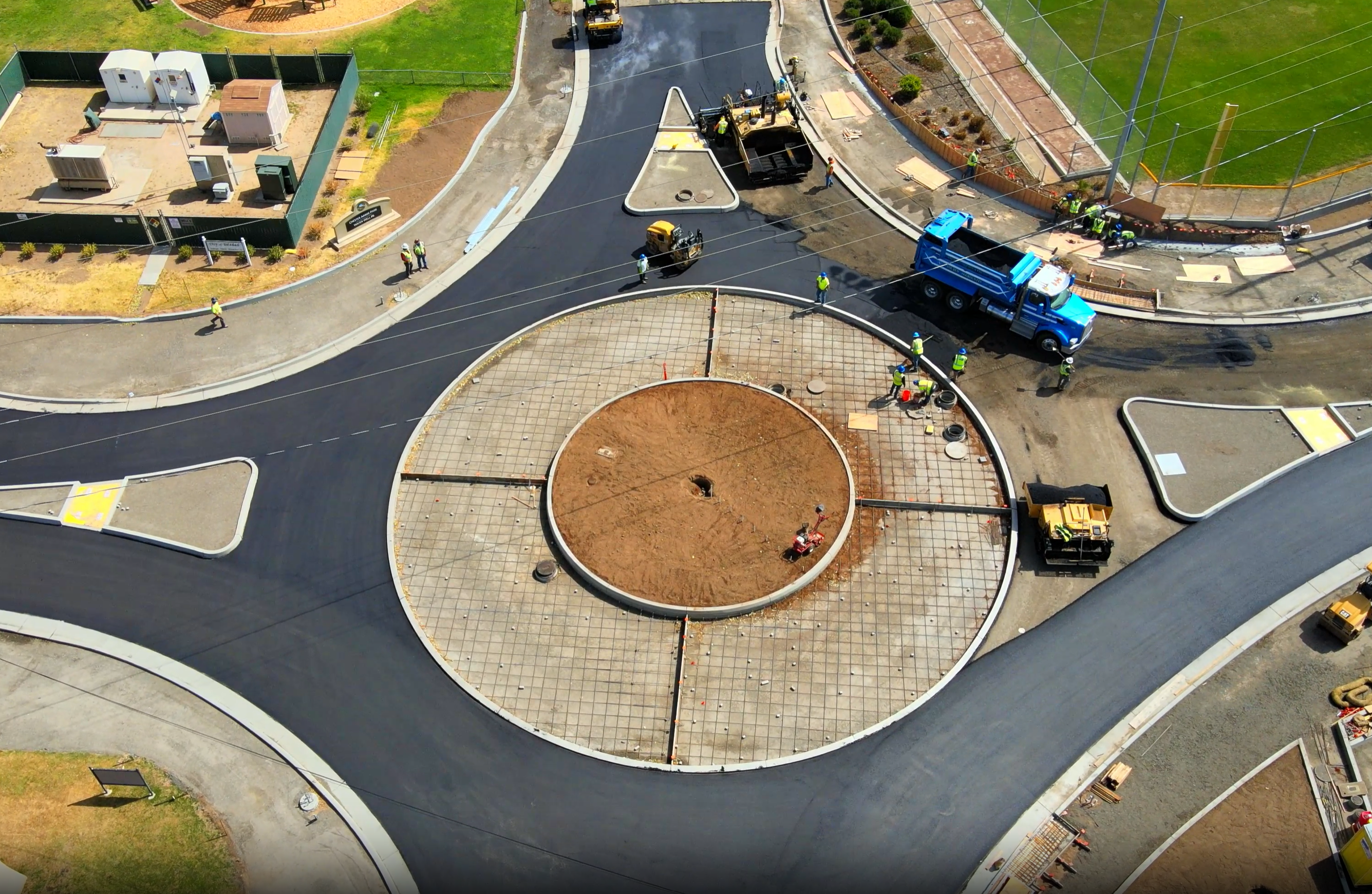 Overview
Background Information
West Street Road Diet
West Street Conceptual Drawings
RSTP Fundings
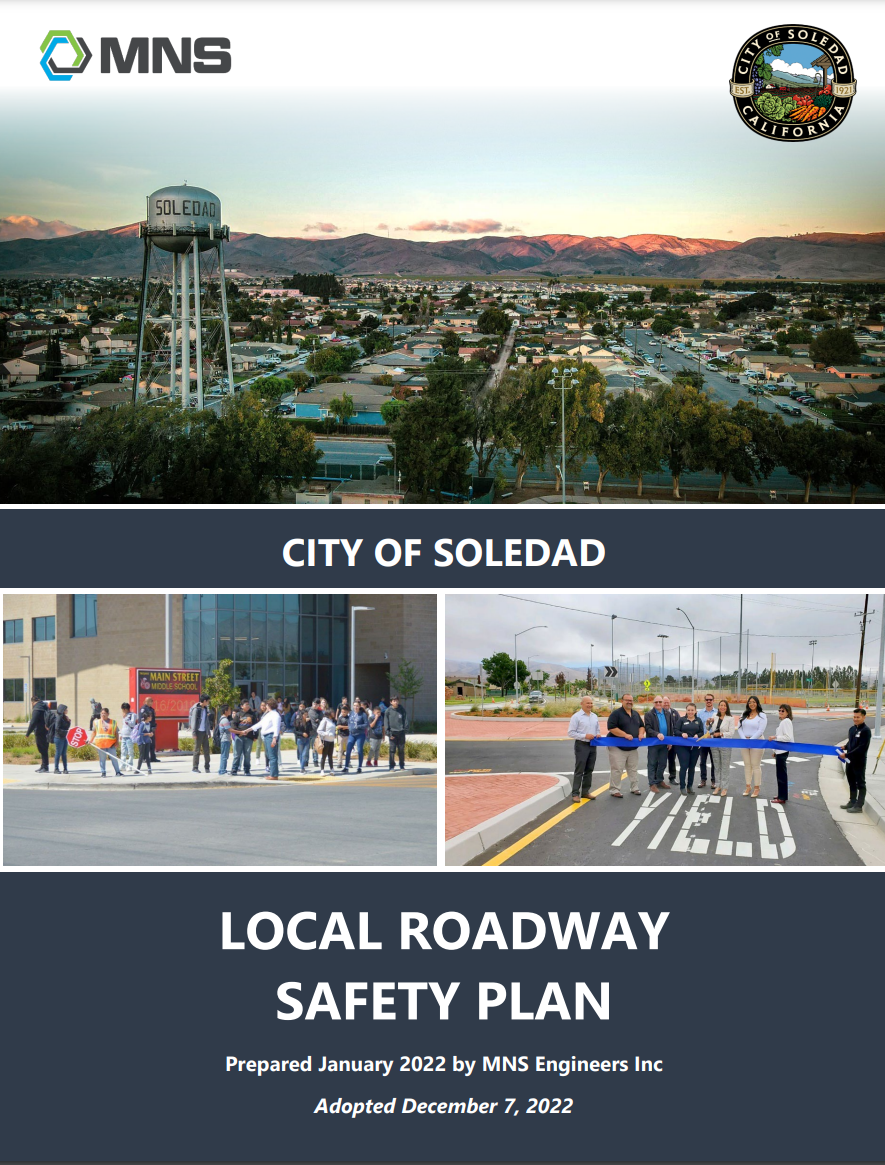 Background Information
Local Road Safety Plan
Traffic Safety Problems
Safety Improvement Recommendations

Goals
Reduce Fatal and Severe Injury Collisions in Soledad
Implementation of Systemic Countermeasures 
Achieve Effective Roadway Safety Through Education, Engagement, and Enforcement.
West Street Road Diet
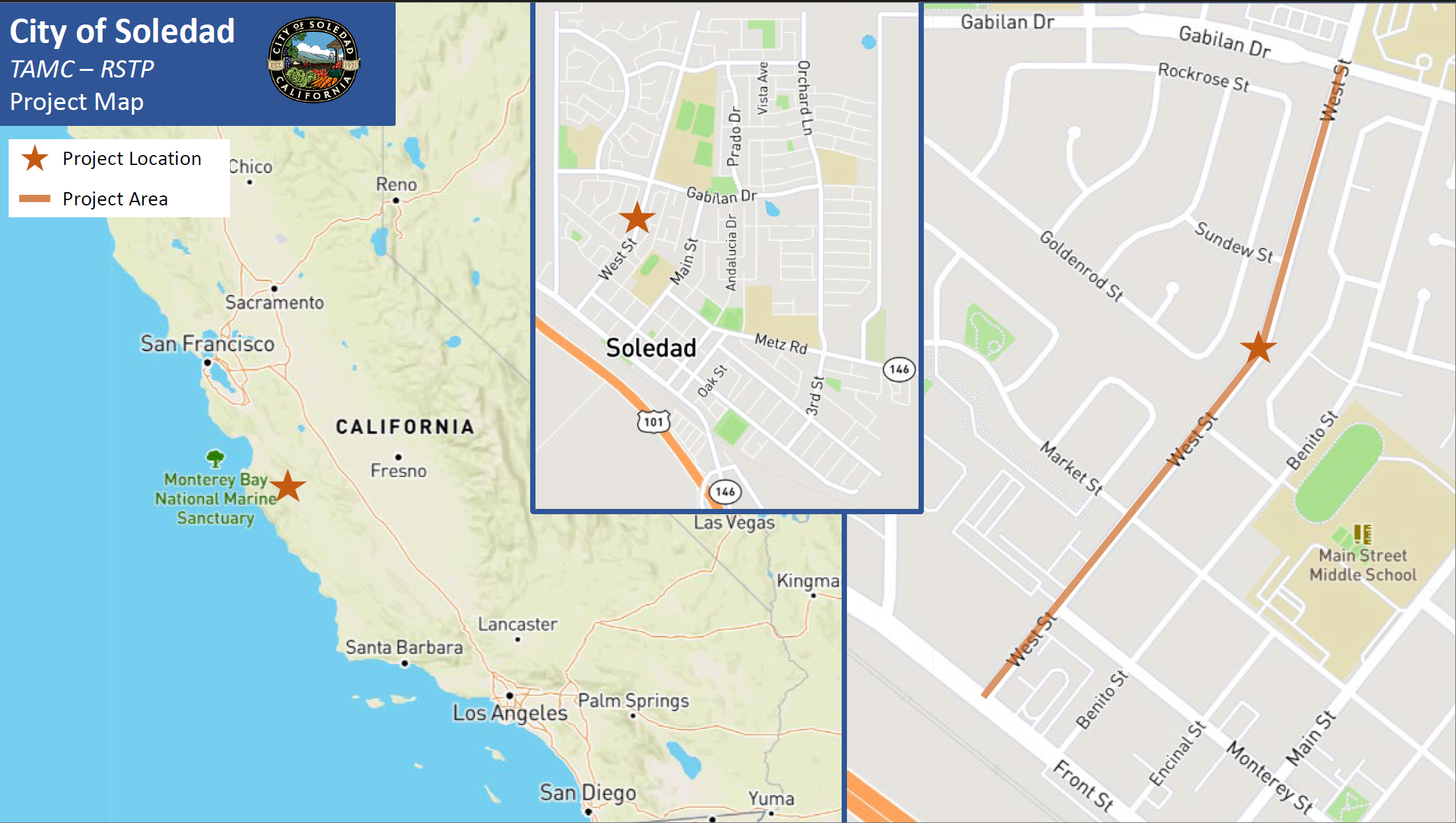 Project Scope
To improve multimodal mobility, making West St accessible and comfortable for all types of roadway users. 
Improvements
Road Diet – reducing the number of vehicle travel lanes from 4 to 2. 
A two-way left turn
Painted Bike Lane Buffers
Pedestrian Crossing at North St. 
With RRFB and Pedestrian Refuge Island
Road Pavement Reconstruction
West Street Road Diet (Conceptual Drawings
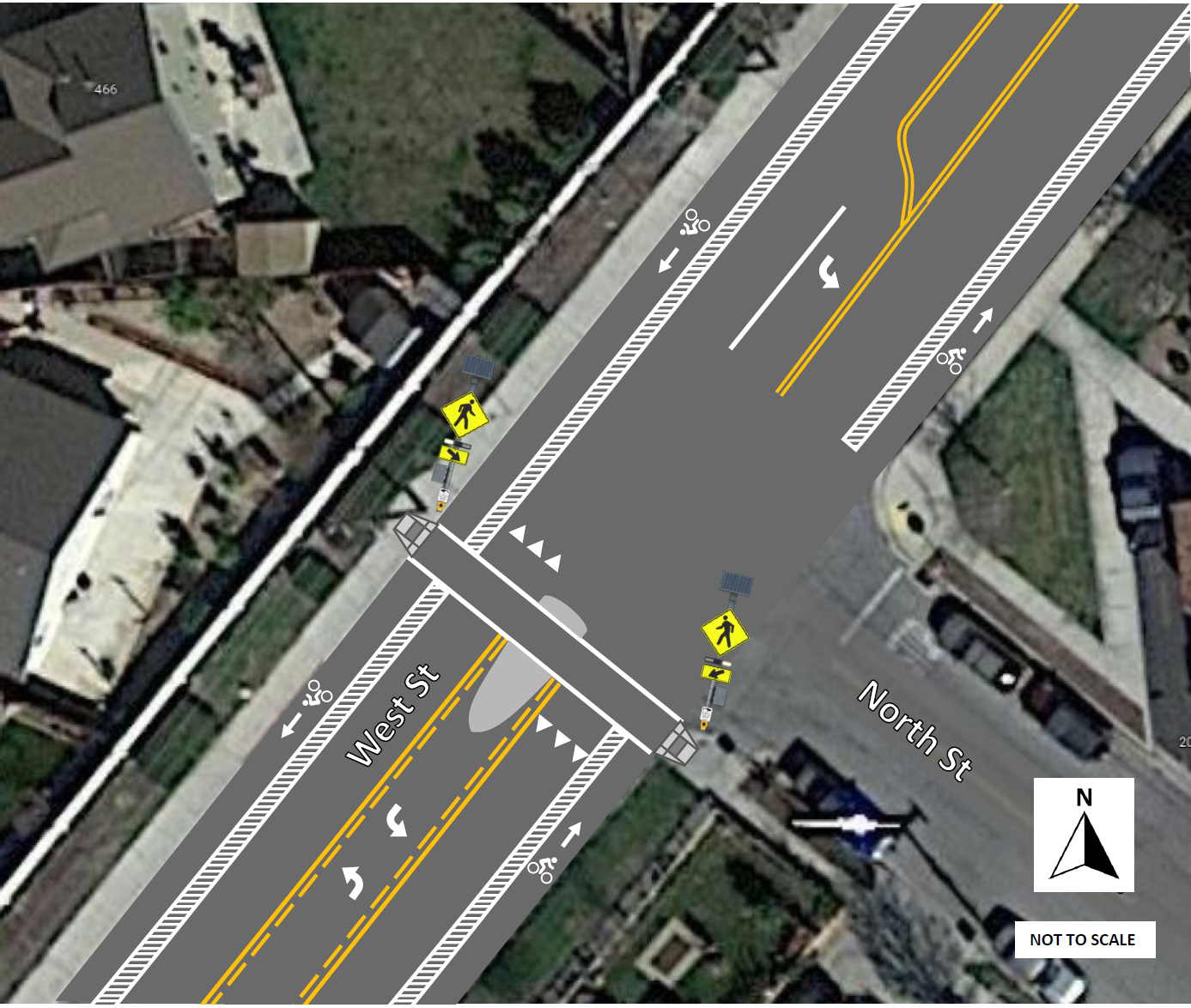 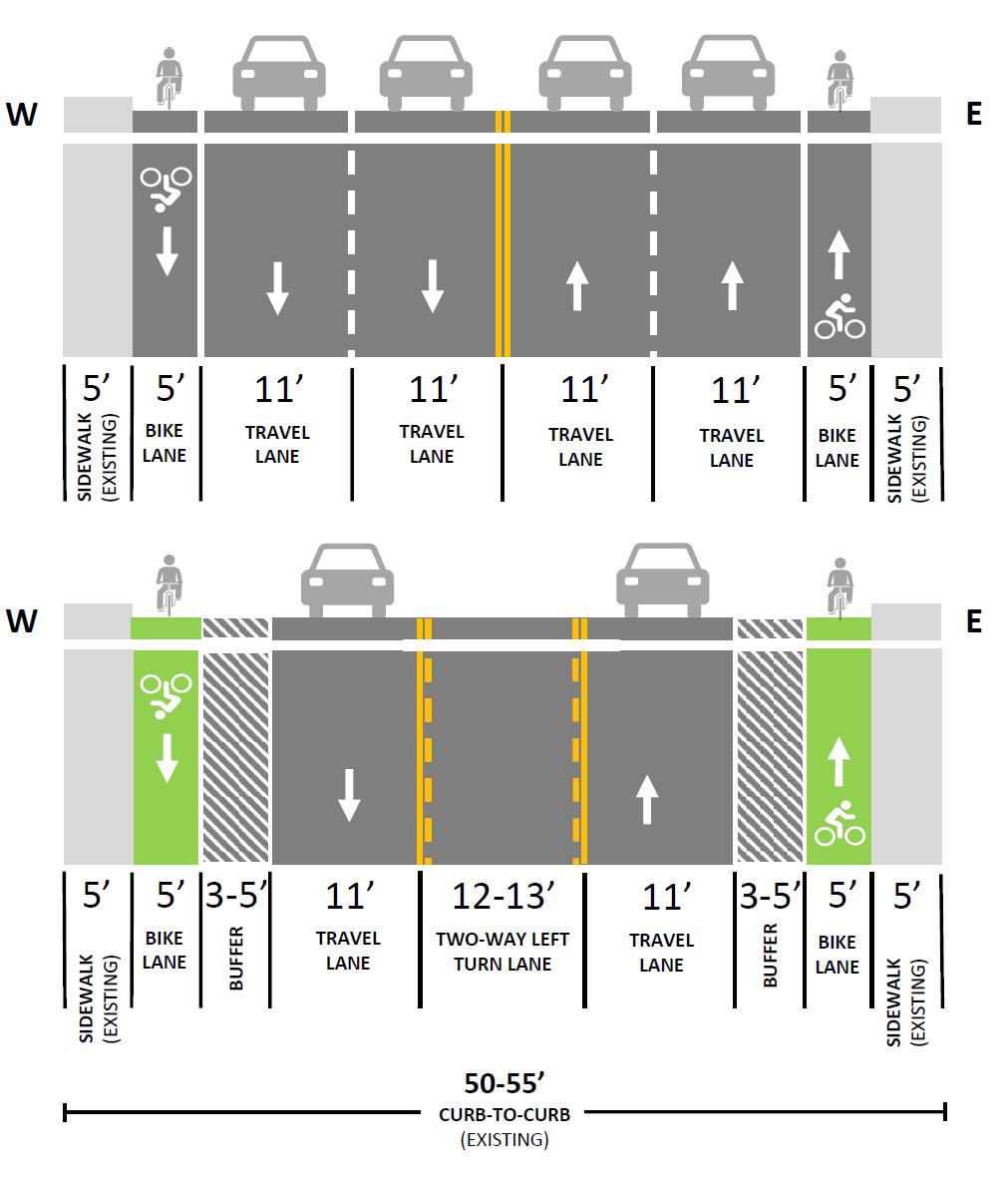 RSTP Funding
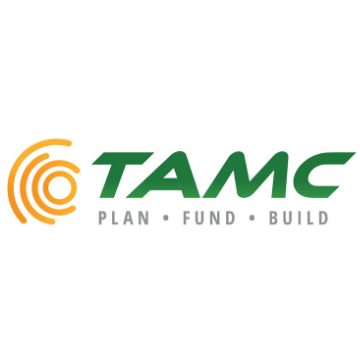 Transportation for Monterey County (TAMC) has awarded the City of Soledad with a $2.75M Regional Surface Transportation Program (RSTP) Competitive Grant. Awarded on August 23,2023!

Full funding to accomplish this project!
Total Project Estimate: $2,758,000

A Huge Thank You to the TAMC Team!
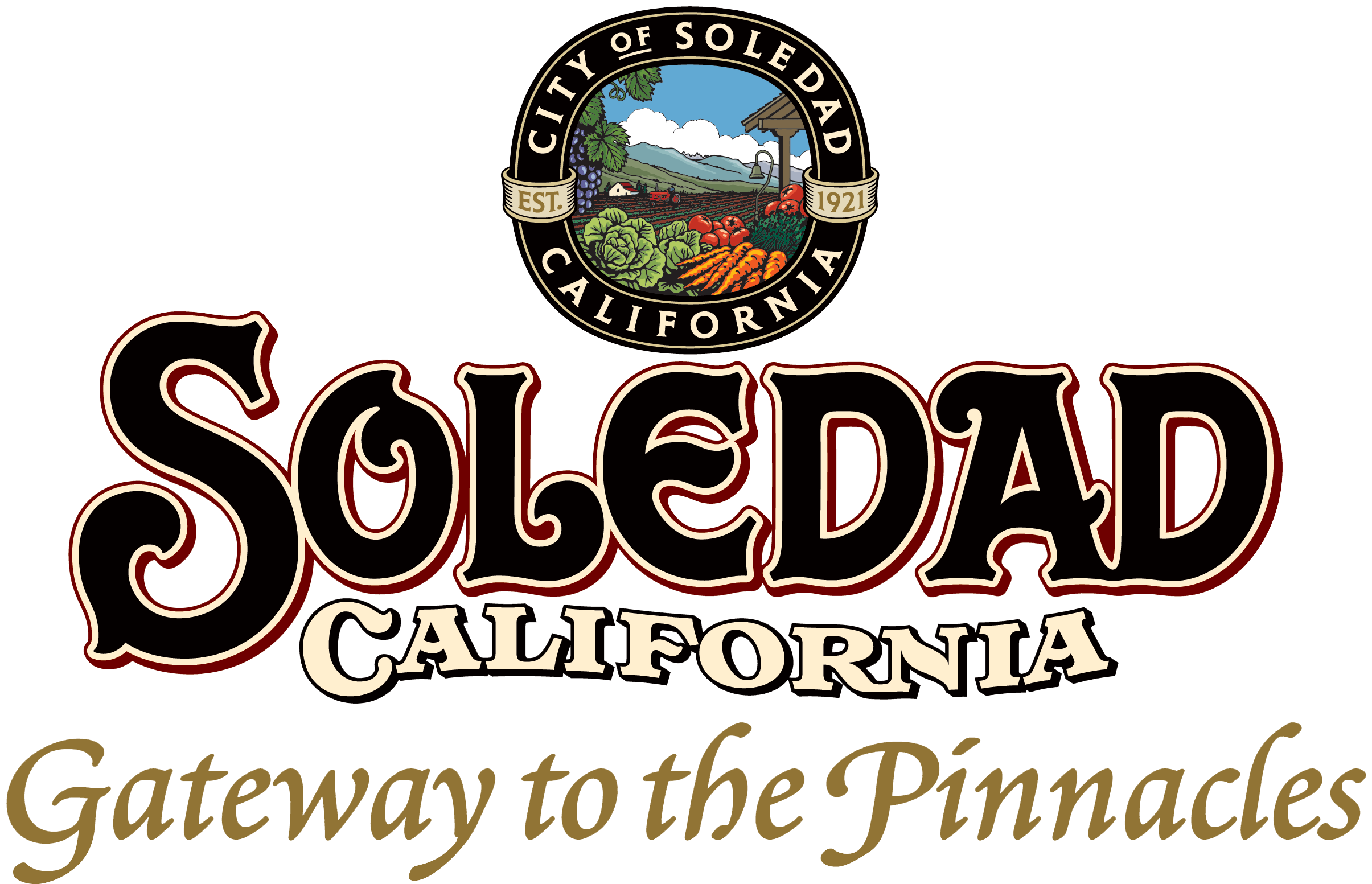